Namaqua District MeetingBasic Concept Programme (BCP)Tuesday , 15th May 2018
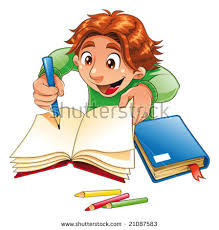 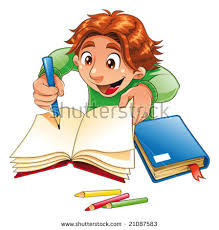 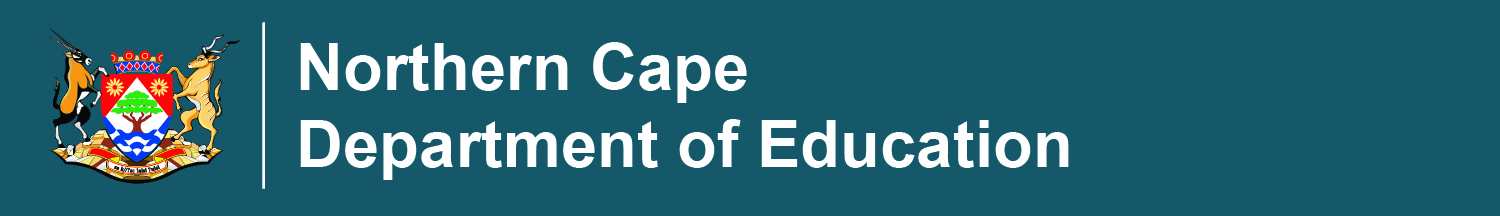 How does BCP fit into the policy priorities?
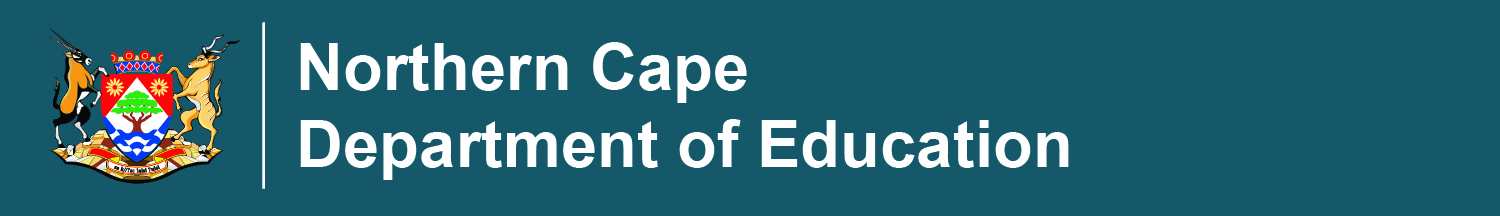 Continued…
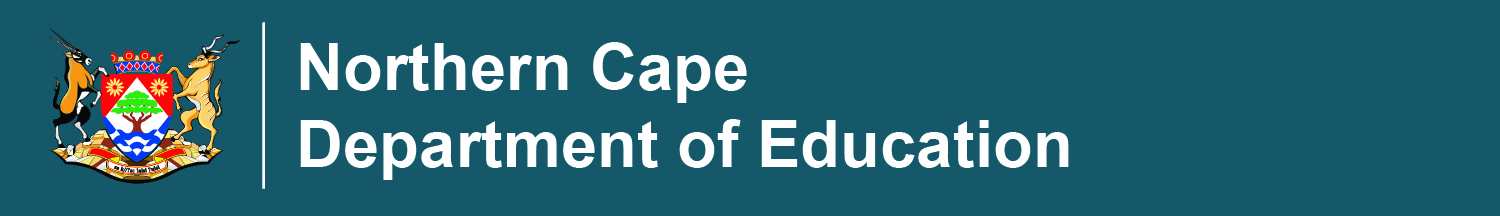 Implementation of the BCP in the District
Namaqua District –  divided 4 circuits – 53 schools 
Gr  R classes are attached to these schools - there are also 2 community base sites with Gr classes
74 practitioners -1591 Gr R learners
21 practitioners still need to be trained: 15 practitioners in the Calvinia area  and 6 Springbok area
38/74 practitioners were fully trained 
Practitioners received –  3x2 days training with on-site visits to support them 
Gr R District official constantly do site visits to monitor and support the practitioners
Every practitioner received a BCP toolkit during the training and every learner has a BCP workbook 
The practitioners do BCP work with their learners in the mornings (x5 days) for an hour per day
We identify control schools with Gr 1 learners  who did not undergo training and we test  these learners at the beginning and end of the year and compared the results with learners who went through the training to assess the impact of the programme
5 schools – 150 learners participated in the testing
Provide reports on progress – we use a monitoring tool
At the end of every training – practitioners were rewarded with  a certificate for participating in the program – certificate ceremony
During our cluster sessions – demonstration lessons –practitioners share their experience – best practices
Role of the District
District officials have been trained to monitor and support the practitioners on a ongoing basis -   They make use of a monitoring tool and report on their findings
The Department of Education (DOE) budget was used for traveling, accommodation and meals during the training sessions.
DOE fleet cars were used during monitoring and support visits.
Pre- and post-tests were administered at the beginning and end of year.
Support sessions are arranged when needed – demo lessons and sharing of best practices to help practitioners with the planning of their activities.
The BCP is part of our curriculum because it helps the practitioners and provides them with a teaching methodology as well as with curriculum implementation
BCP is here to stay in the Namaqua District
Positive Outcomes
BCP helps the practitioners with routines in the classroom 
Helps the practitioners to work systematically  
Helps practitioners to focus – they know what to do and when to do it
The Gr 1 teachers find that learners at the beginning of the school year are more responsive- they can see the difference between learners who went through the programme.
We have national winners in our WOW Spelling competitions – these learners participated in the BCP 
Learners also do better in our maths Olympiads – Gr R  and   Gr 1-6 
2  practitioners were nominated for teacher awards – one national winner and also a provincial winner
Positive Outcomes
Boosts learners’ self-esteem and self-confidence
Improves and expands learners’ vocabulary (learners had limited vocabulary when they started school)
The conceptual vocabulary of the programme helps to expand the learners’ vocabulary
It improves their thinking- and reading skills
Learners are able to distinguish between relevant and irrelevant information - It improves their visual discrimination skills
Because of the emphasis of the programme on group work- learners with barriers to learning are also able to participate in activities
Parental involvement has improved
Challenges
Some difficulties with the programme because of poor understanding at the start 
Lack of interest in some (limited) teachers
Distances to the schools
Manpower
Other programmes like Provincial Meetings
Follow-up after training
Ongoing follow up site visits
BCP is part of the curriculum
Interaction between Project Manager (Dr. Benjamin) and District officials
Empowerment sessions
Follow-up after the project
Monitoring
Support
Demonstration lessons
Guidance
District Plans
To ensure that all Gr R practitioners in the district were trained and continue to implement the programme
To extend the programme to Gr 1 teachers
To use the programme as an intervention for learners with barriers to learning
To continue to empower parents and unit officials
Overall evaluation of the BCP
This is a very good program
It gives us a lot of direction
It has a good methodology
The learners’ thinking skills show improvement
Because of good results other districts in our Province also want to be part of the BCP
Dr. Benjamin is good to work with – he regularly follows-up – a good, hard working NGO
THANK YOU
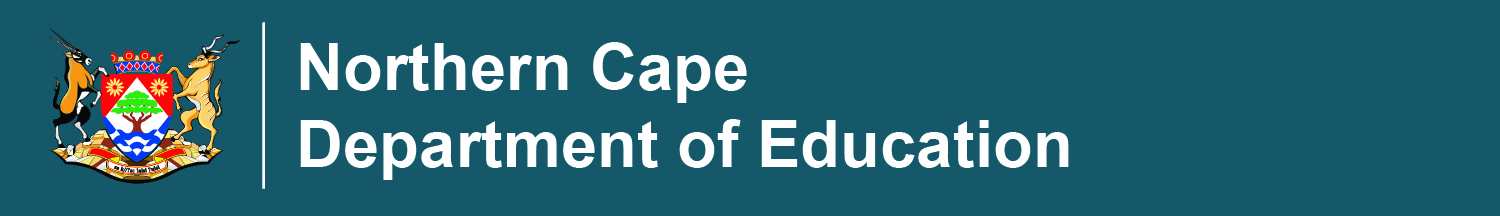